Translational Computer Science
Miron Livny
UW-Madison Vilas Research Professor
John P. Morgridge Professor of Computer Science
UW-Madison Center for High Throughput Computing
Morgridge Institute for Research
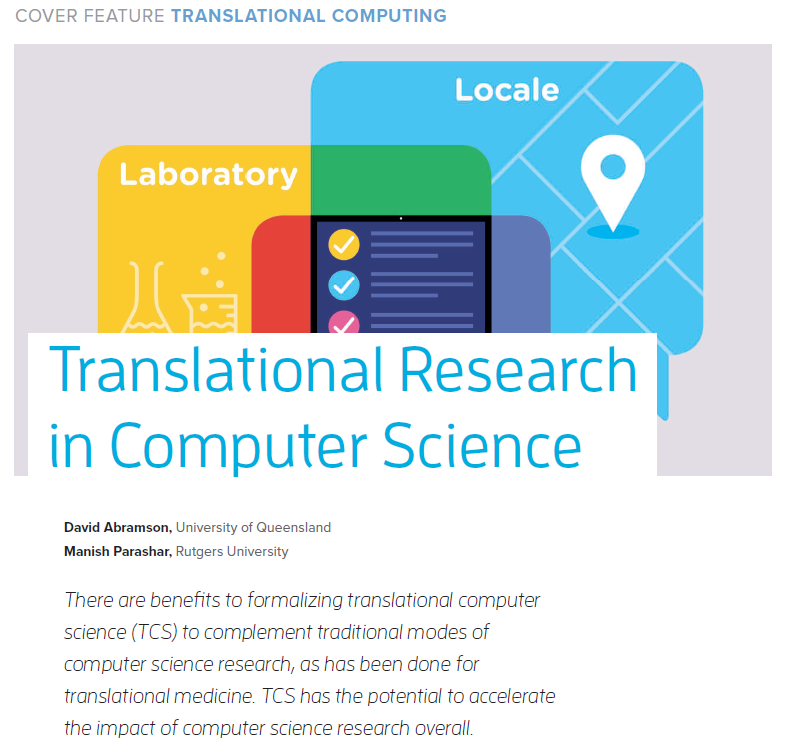 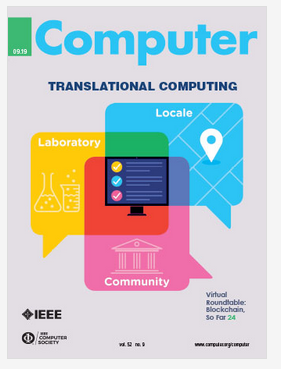 2019
Translational (Computer) Science
Feedback
Locale – Where services are deployed and operated
(5-10 years)
Laboratory – Where Innovation and development happens 
(2-5 years)
Communities – Where services enable science
(10 + years)
Innovate Technologies and Methodologies
Deploy Services
Build Communities
Building a lasting relationship with a community requires an 
evolving value proposition 
and 
mutual trust
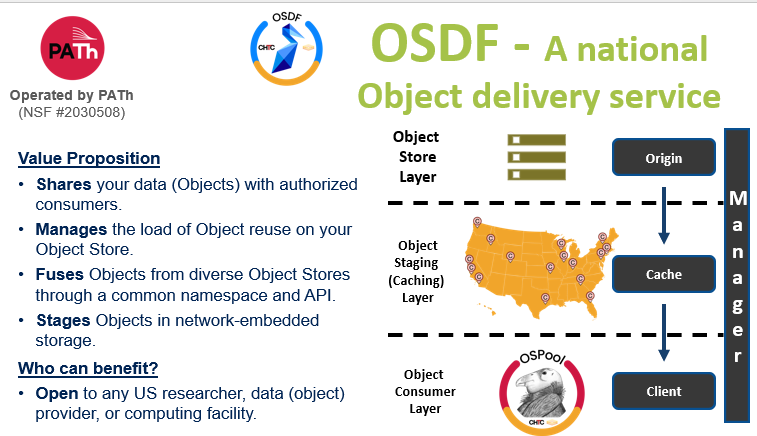 How to effectively communicate the value proposition of our services?
What is “the value message” to a specific class of audience? 
How do we communicate the value message to different audiences? 
What will be effective to quantify about our value?
What can we measure and collect?  
How much do we trust our data collection (monitoring) and reporting mechanisms? 
How quickly can we respond to a request for quantitive information?
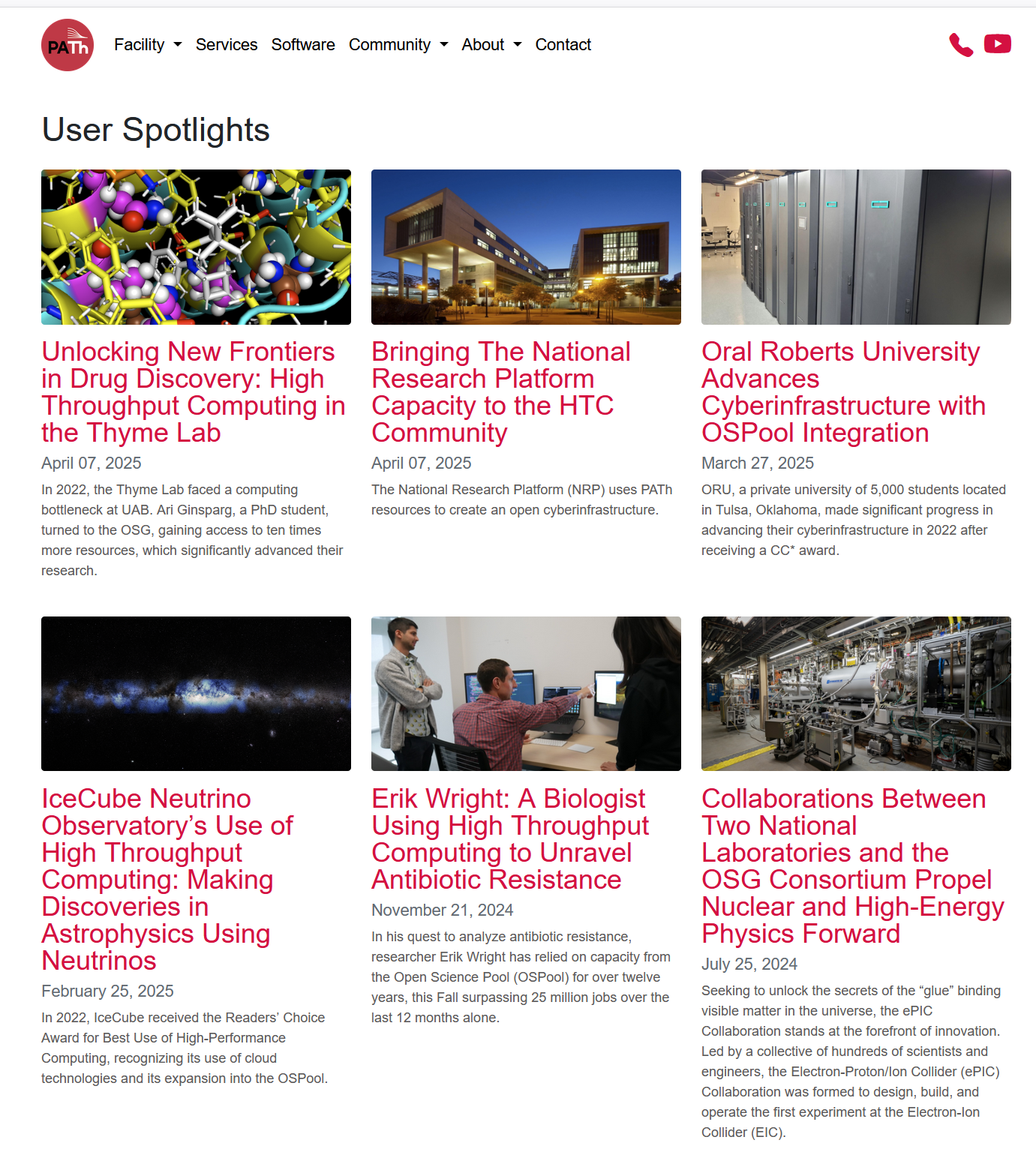 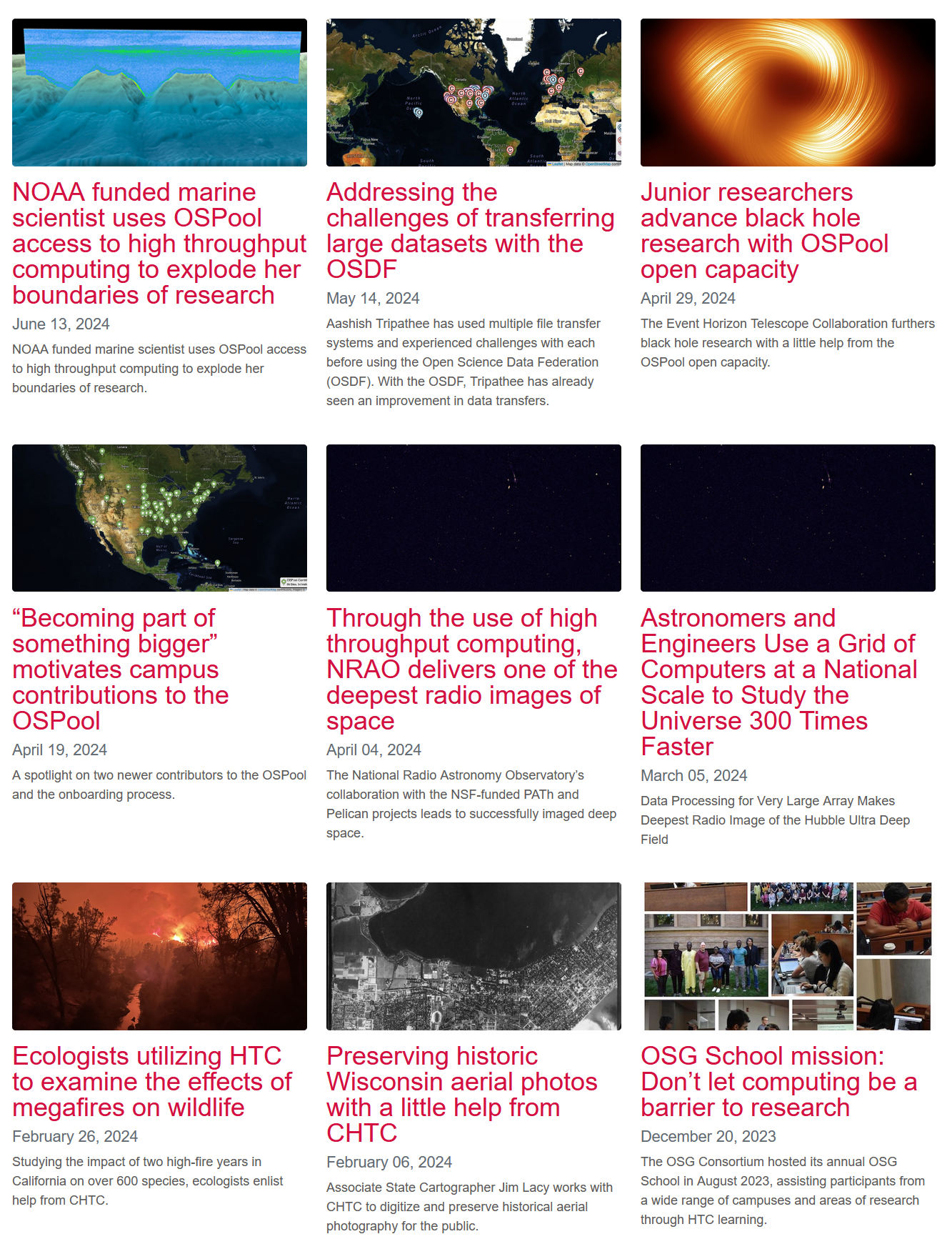 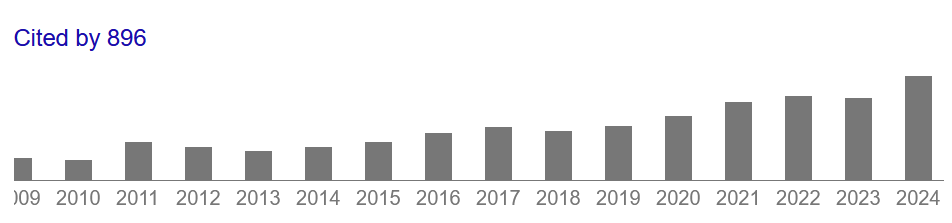 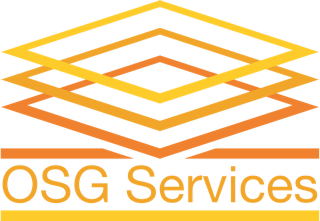 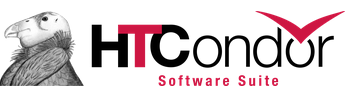